И
М
Р
МИР
1. МИР – Вселенная, планета, 
земной шар, а также население, люди земного шара.
2. МИР – дружеские связи, согласие между кем-либо, отсутствие войны;
тишина, покой;
соглашение о прекращении войны.
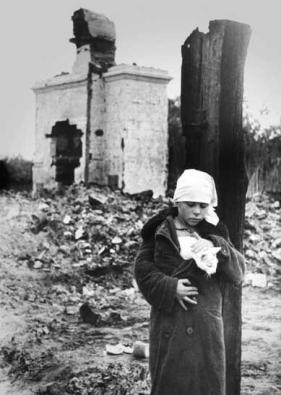 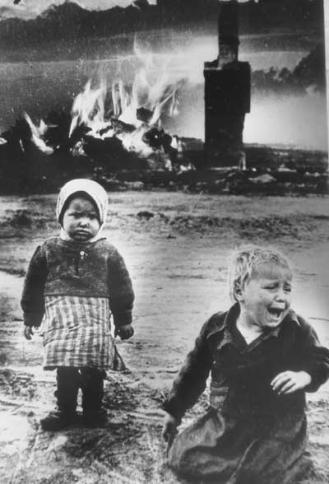 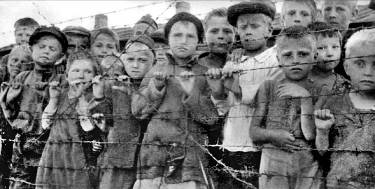 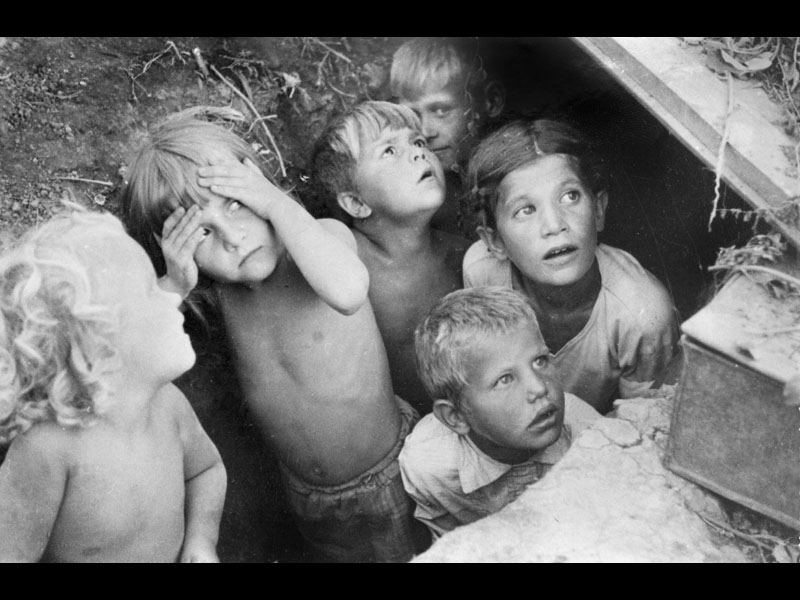 22 июня 1941 года
Американцы сбросили 6 августа 1945 года на японский город  Хиросимы ядерную бомбу
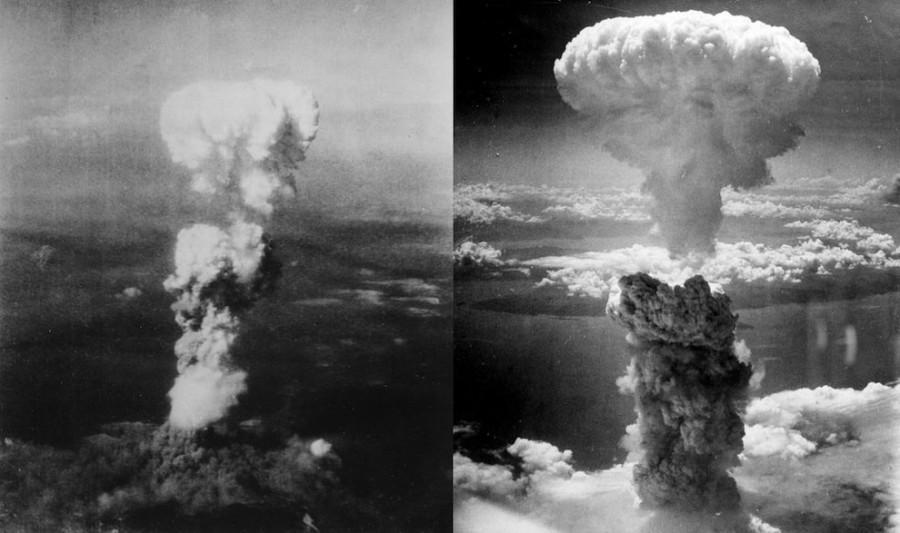 Общее количество погибших составило от 90 до 166 тысяч человек в Хиросиме и от 60 до 80 тысяч человек — в Нагасаки.
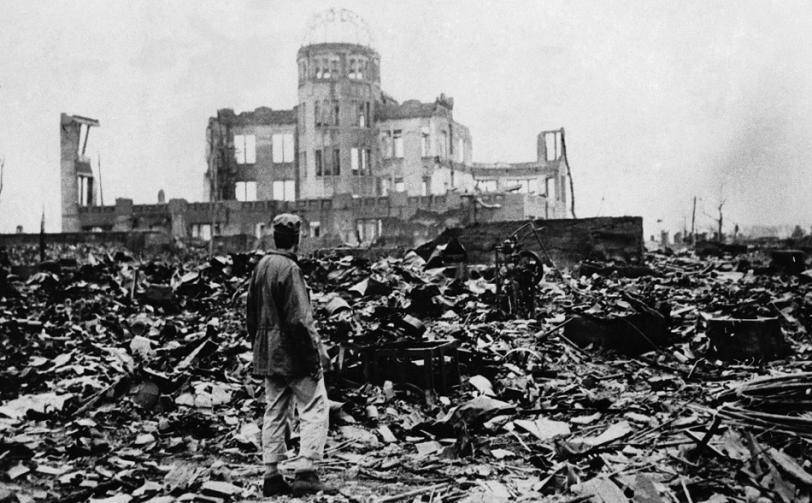 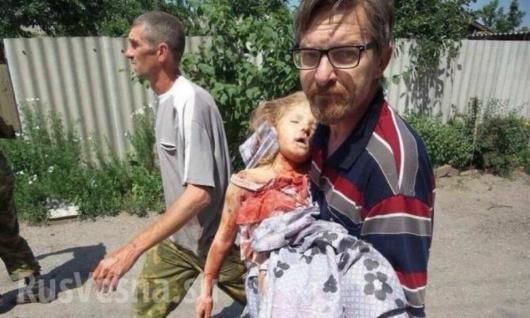 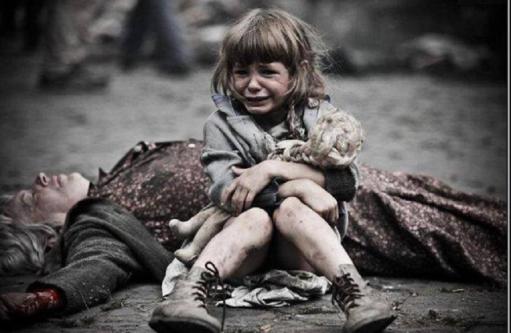 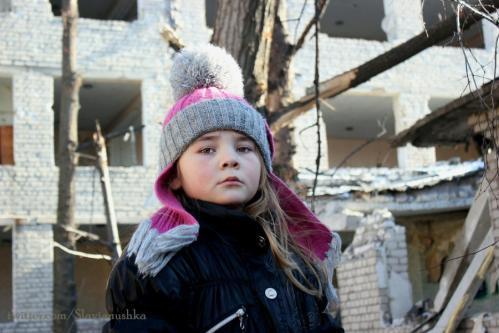 МИР  детям  мира!
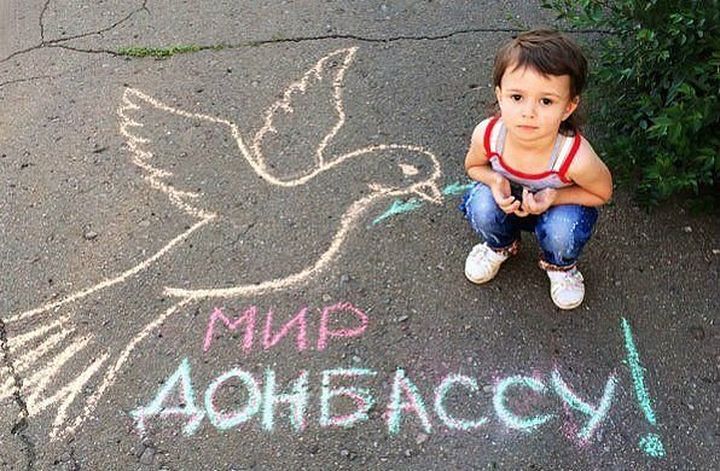 Мир строит, война разрушает.Мир на планете – счастливые дети.Дружно за мир стоять – войне не бывать.Худой мир лучше любой ссоры.
Продолжи высказывание:Больше всего на уроке  меня поразило   …Я понял (а),   что …Я узнал (а),  что …